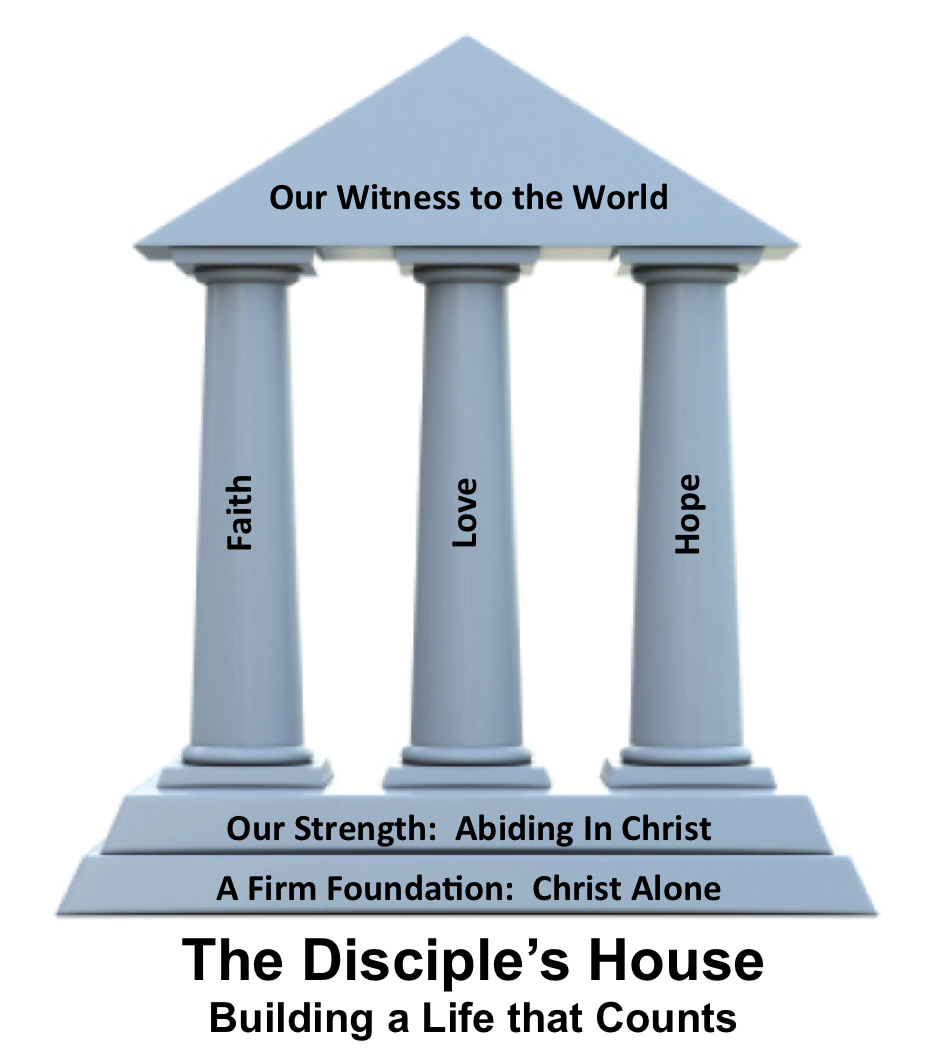 Abiding in Christ Through Prayer
John 15:7
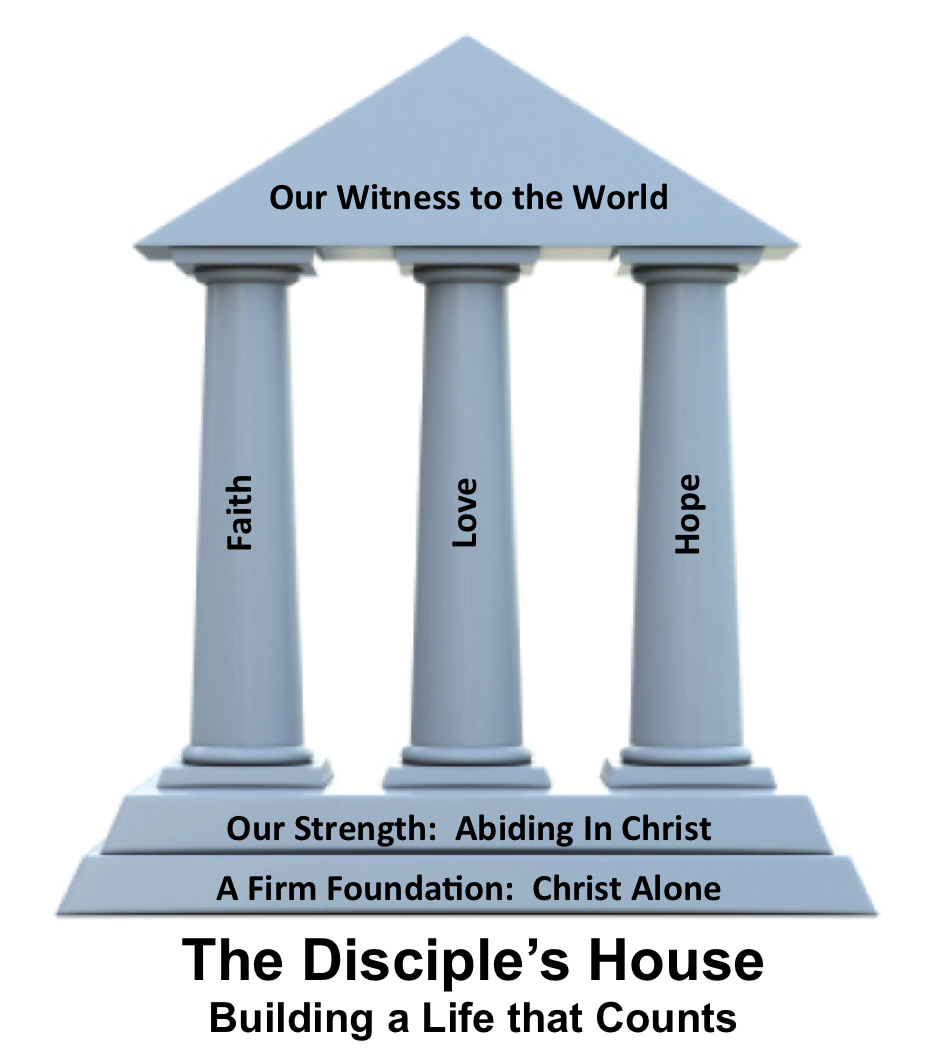 1 Corinthians 13:4-7


4Love is patient and kind; love does not envy or boast; it is not arrogant 5or rude. It does not insist on its own way; it is not irritable or resentful; 6it does not rejoice at wrongdoing, but rejoices with the truth. 7Love bears all things, believes
all things, hopes all things, 
endures all things.
____________ love, love that demands something of us. 


This kind of love is so __________ to human nature.
Self-giving love, love that demands something of us. 


This kind of love is so __________ to human nature.
Self-giving love, love that demands something of us. 


This kind of love is so unnatural to human nature.
•	Love __________ being patient


•	Love ____________ kindness


•	Love _________ for others


•	Love acts in ___________
•	Love practices being patient


•	Love ____________ kindness


•	Love _________ for others


•	Love acts in ___________
•	Love practices being patient


•	Love demonstrates kindness


•	Love _________ for others


•	Love acts in ___________
•	Love practices being patient


•	Love demonstrates kindness


•	Love rejoices for others


•	Love acts in ___________
•	Love practices being patient


•	Love demonstrates kindness


•	Love rejoices for others


•	Love acts in humbleness
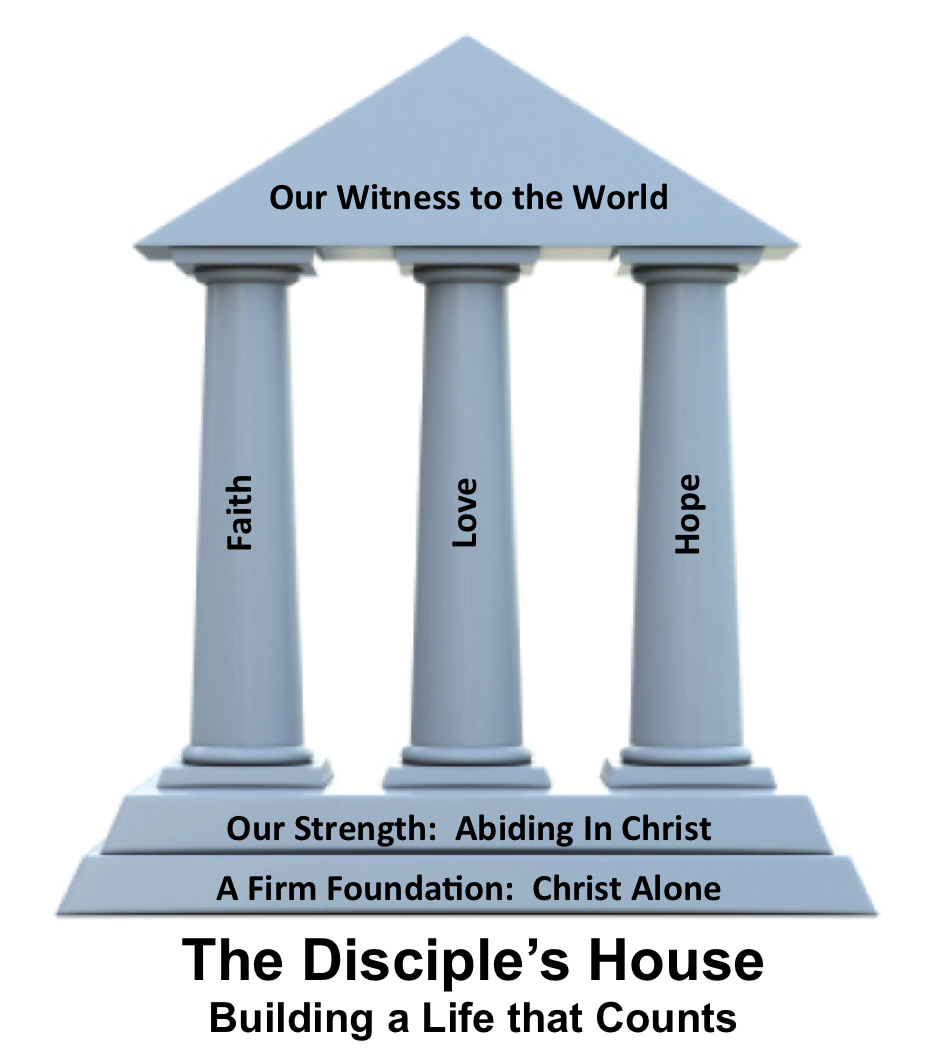